Africa Communication and Information Platform (ACIP) for Health and Economic Action



Mr. Oliver Chinganya, Director, Africa Centre for Statistics                                                                                                                                                            



										23 June 2020
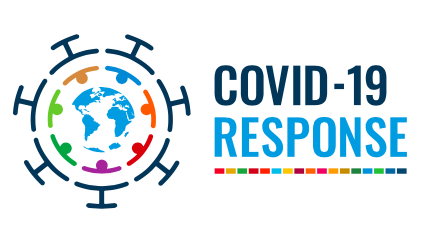 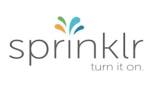 #
Covid-19 has a devastating impact across the entire Socio-Economic environment in the countries
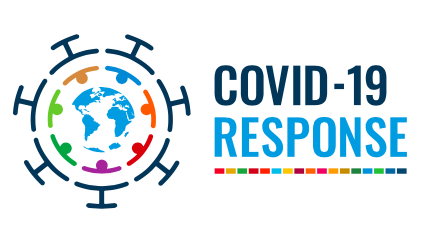 BACKGROUND

This initiative is aimed at enhancing the capability of governments across the African continent to communicate and interact with the citizenry in mitigating and managing the impacts of Covid-19 . 

The epidemic has already demonstrated impact beyond health, as there has already been notable socio- economic impacts necessitating urgent, effective and efficient intervention. The Africa Communication and Information Platform (ACIP) for Health and Economic Action for COVID-19 response will complement the existing work or in planning by different governments and private sector.

The platform has three major components:

A massive online digital data set covering public information on health, economy, livelihood and food security.
An Artificial Intelligence engine that explores, identifies and displays trends, information and insights and the answers to key questions which can determine where health interventions should be made, and how economic resources should be deployed, from thousands of sources including social media, including Facebook, Twitter and WhatsApp. 
Provides an inbound (USSD & IVR) communication tool (with customizable content for each country), which allows governments to conduct needs assessments (Health, Food, and Economic) as well as measuring the efficacy of current COVID 19 communication, and supplements and complement population screening (through a self screener accessible to any citizen with a mobile device, including basic device users).

The true power of the platform is its ability to integrate both online broadband and mobile narrowband information, as well as facilitating collaboration across Mobile network operators to serve the people that live in the country.
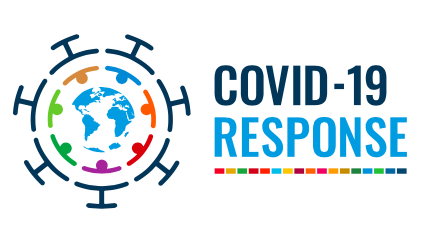 Africa Communication and Information Platform (ACIP) for Health and Economic Action
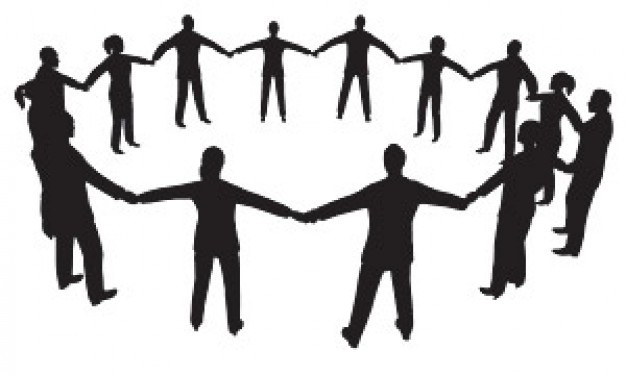 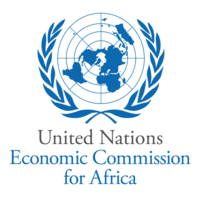 Multilateral & Development Organizations
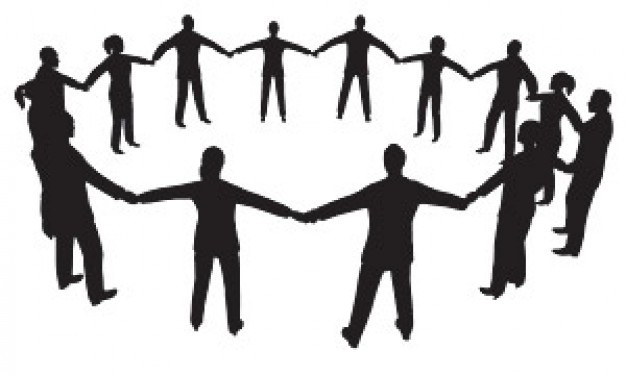 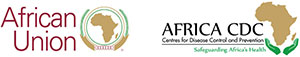 USSD/IVR
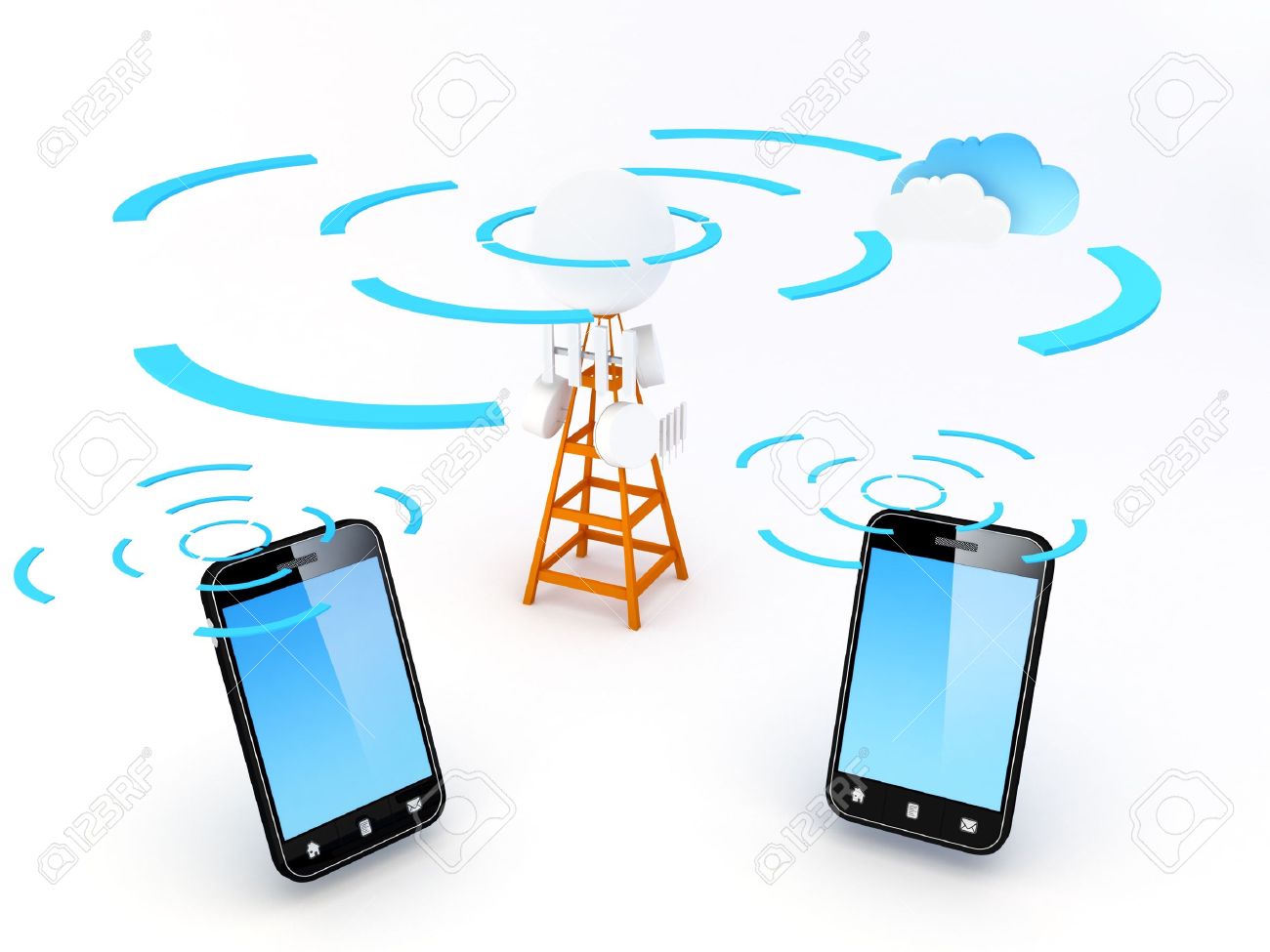 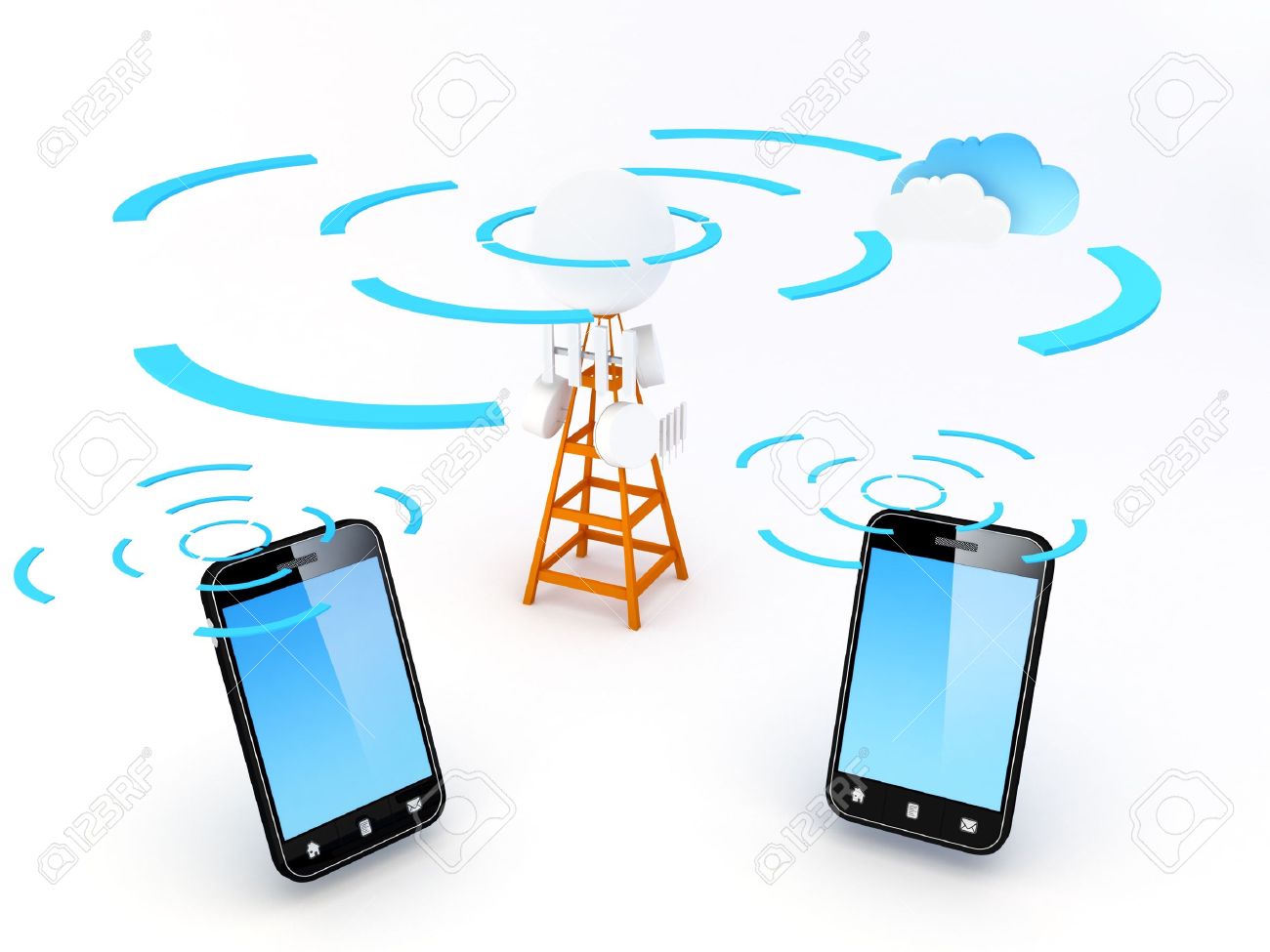 National Covid Task Force,  Ministries of Finance & Health
Coordination
 Centre
Coordination
 Centre
USSD/IVR
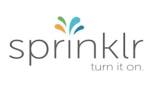 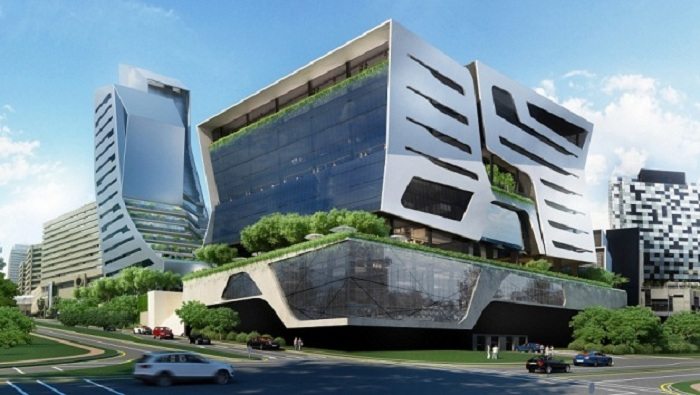 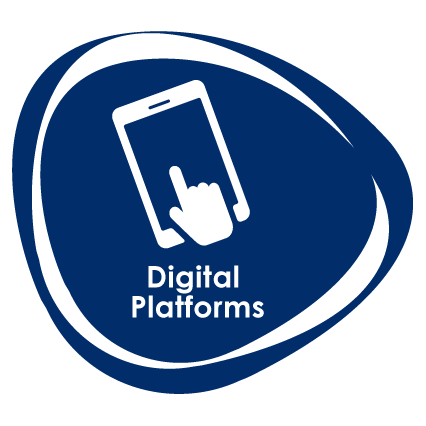 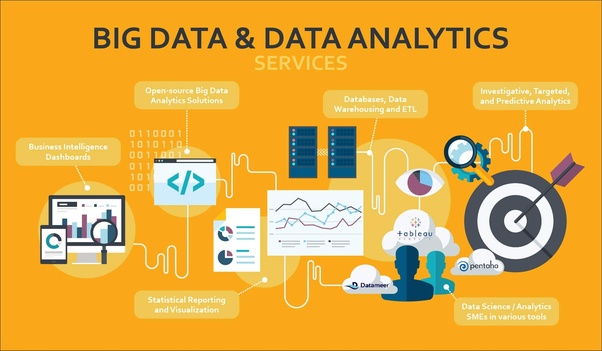 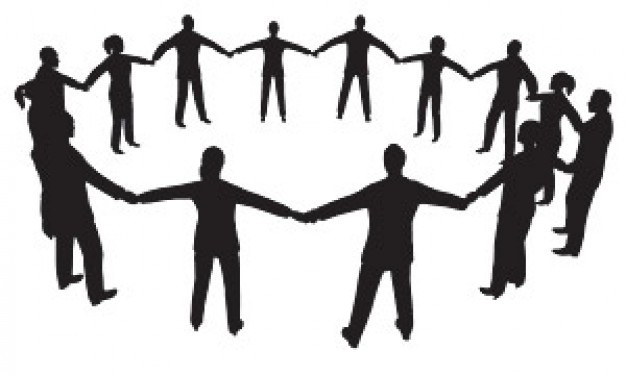 Steps
1: Decision Making
2: Coordination
3: Data Collection
4: Analysis & Visualization 
5: Decision Making
6: Coordination
7: Communication & Information
GRID3
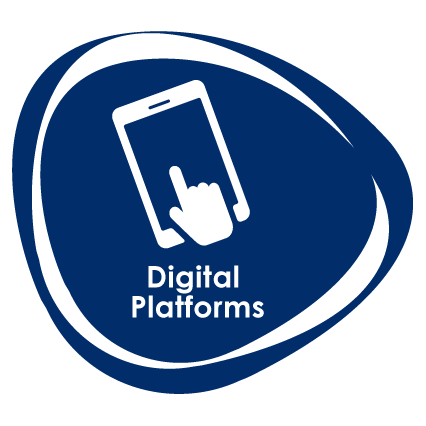 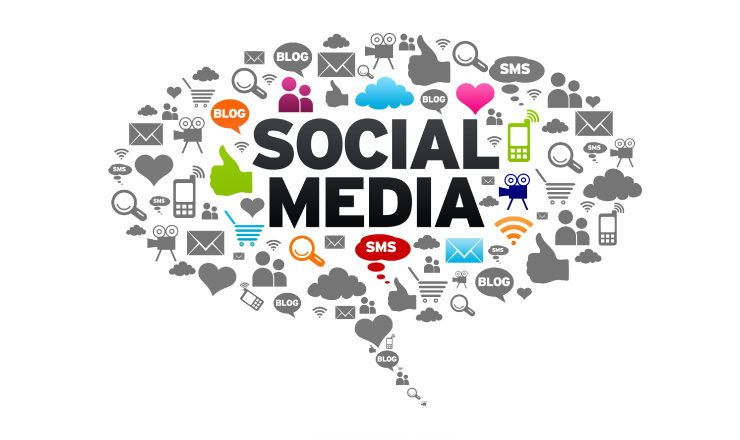 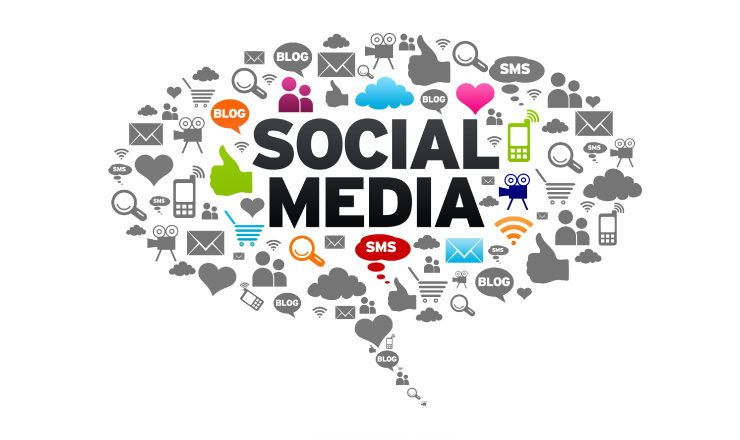 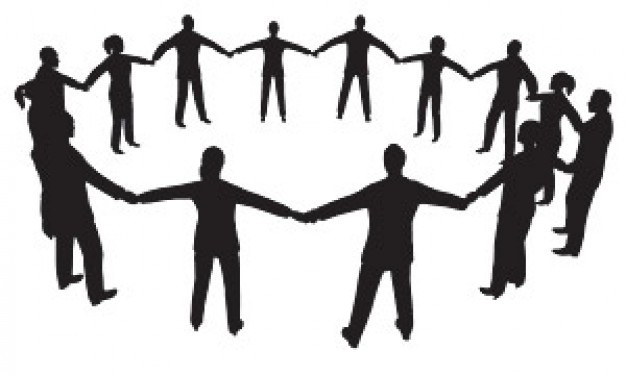 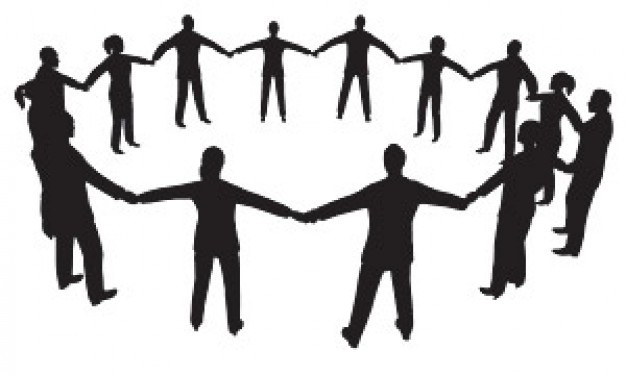 Information & Communication for Action
Data Collection
Analytics
Coordination
Decision-Making
Coordination
Economic & Health Platform Initiative . . .
. . . . for the use of National COVID Task Forces, MOH & MOF
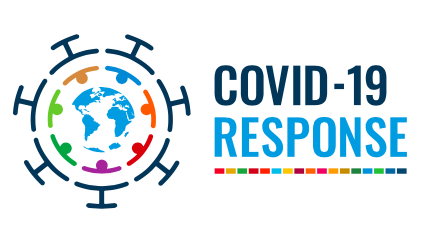 #
Digital Technology Reach in Africa
3G/Smartphone Total:
Both Digital & Narrowband Channels must be used to reach 600+ million people
Industry collaboration to build fit-for-purpose solution
Free USSD and IVR platforms for information gathering and communication
Free outbound SMS’ to drive awareness and communication of initiatives
API Access to Platform for information integration with online channels
The Mobile USSD & IVR Platform will deliver . . .
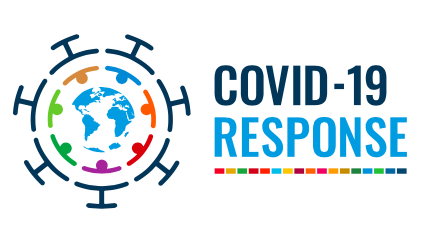 .
Initial Mobile Operator Partners Cover 36 African Countries
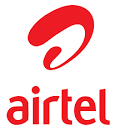 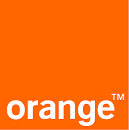 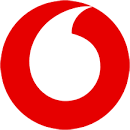 Benin
Cameroon
Congo Brazzaville
Cote d’Ivoire
eSwatini
Ghana
Guinea Bissau
Guinea Conakry
Liberia
Nigeria
Rwanda
South Africa
South Sudan
Sudan
Uganda
Zambia
Chad
Congo Brazzaville
Democratic Republic of Congo
Gabon
Kenya
Madagascar
Malawi
Niger
Nigeria
Rwanda
Seychelles
Tanzania
Uganda
Zambia
Botswana
Burkina Faso
Cameroon
Central Africa Republic
Cote d’Ivoire
Democratic Republic of Congo
Guinea Bissau
Guinea Conakry
Liberia
Madagascar
Mali
Morocco
Senegal
Sierra Leone
Tunisia
Democratic Republic of Congo
Egypt (w/Vodafone)
Ghana
Kenya (w/Safaricom)
Lesotho
Mozambique
South Africa
Tanzania
*Operator participation is subject to regulatory approval. Other countries such as Comoros, Burundi, Ethiopia, Seychelles, Togo & Zimbabwe have been invited to join.
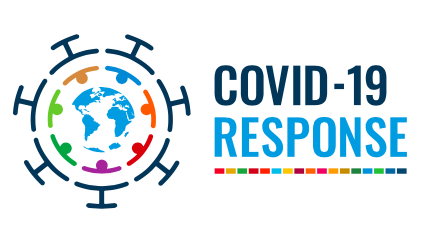 What exactly is ECA requesting from Government & Regulators
Letter of Approval to Mobile Operators, authorizing the necessary requirements to support this COVID-19 specific initiative:

Unified toll-free SMS code
Single nationwide, multi-operator USSD string
Free Interactive Voice Response (IVR) service
Authority to collect information
Authority to transmit information for processing, analytics and insights
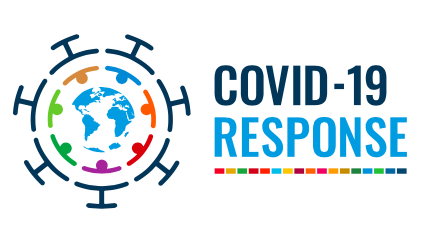 IN COUNTRY LAUNCH PROCESS
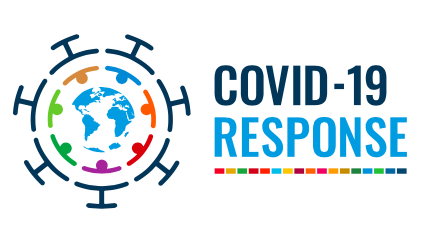 [Speaker Notes: Note: The Design and Test was general and not done within each country. Now that the template is complete it can be rolled out regionally.]
THANK YOU!
,